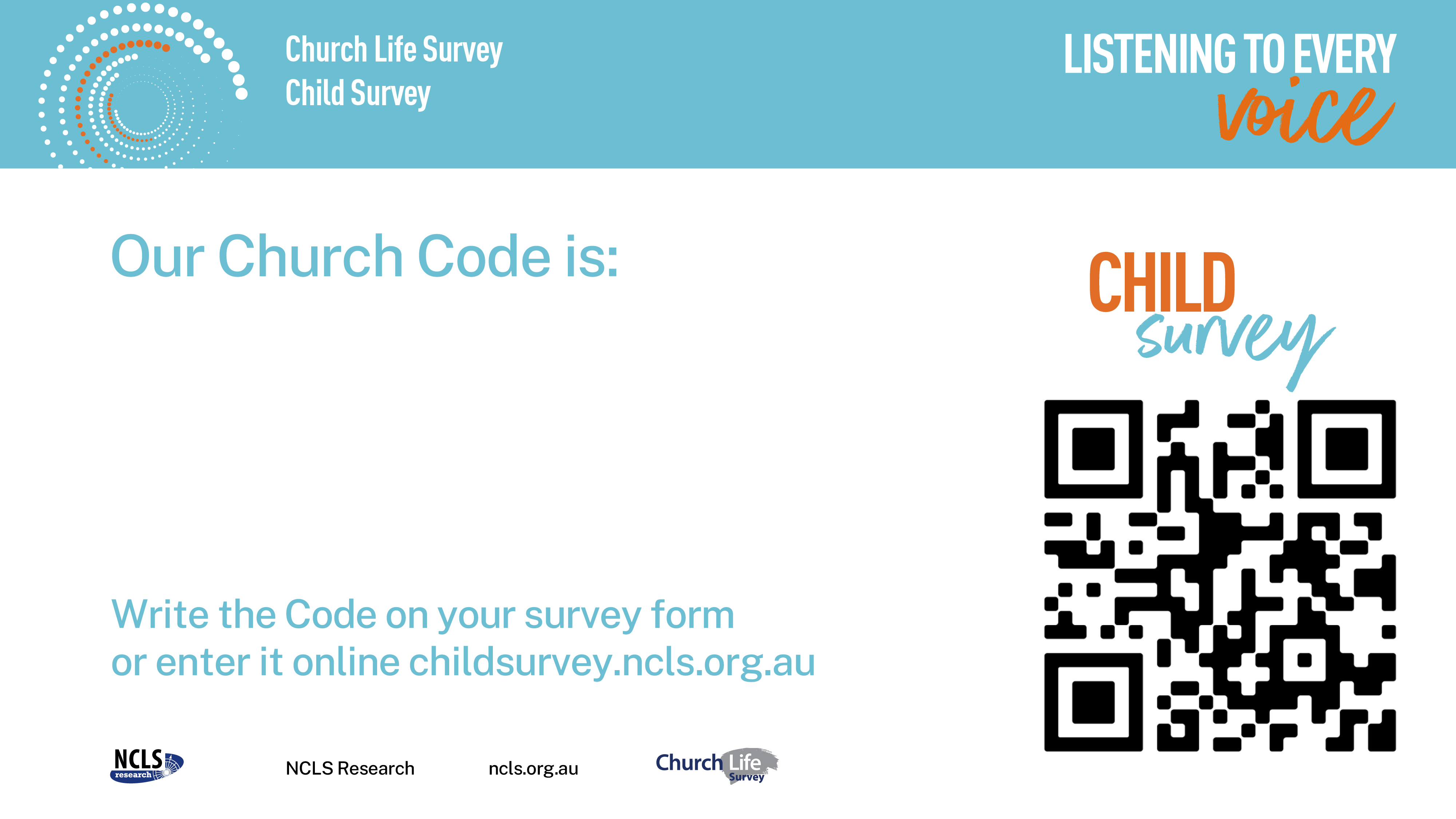 Type Church Codehere